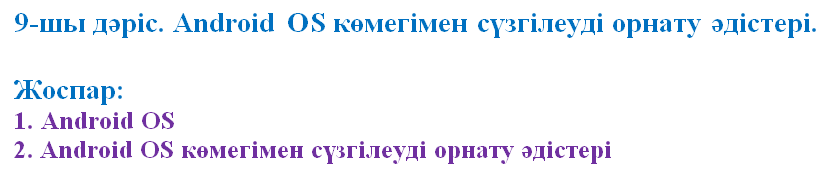 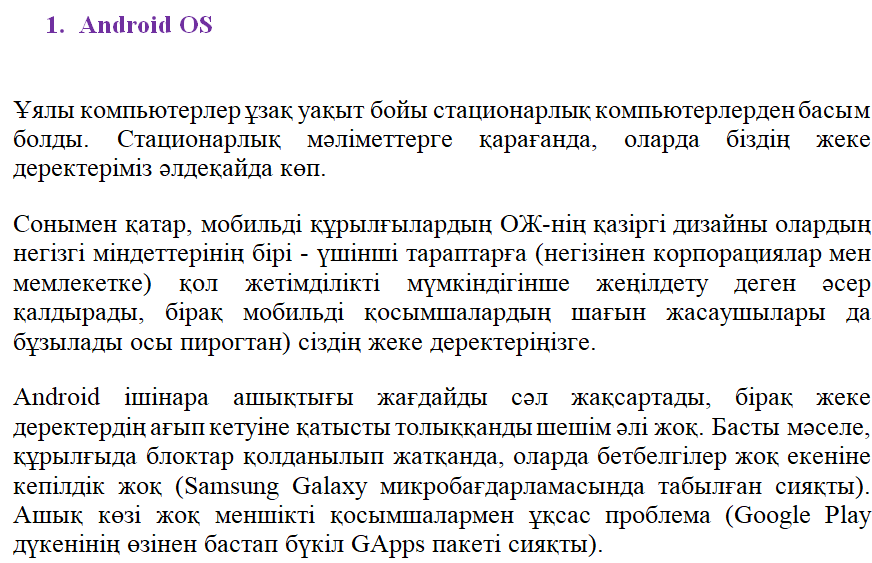 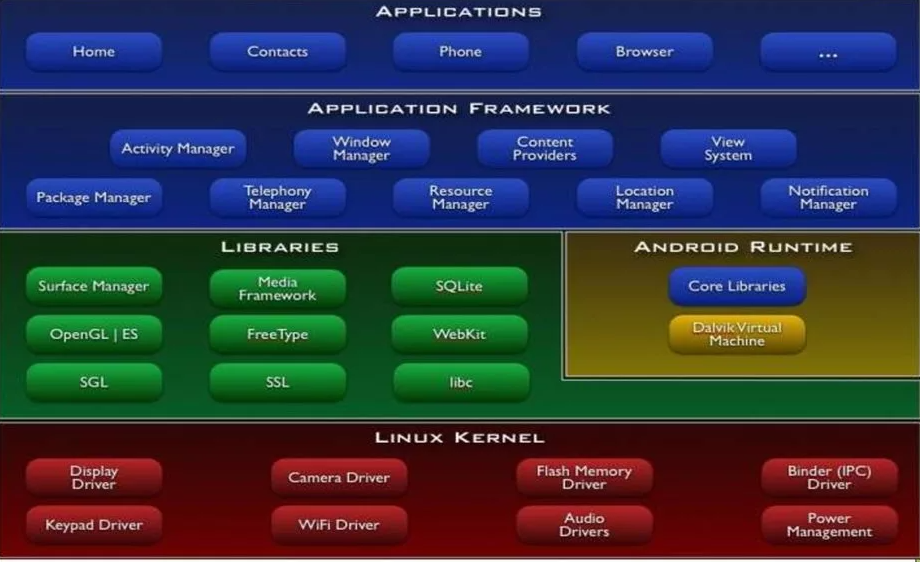 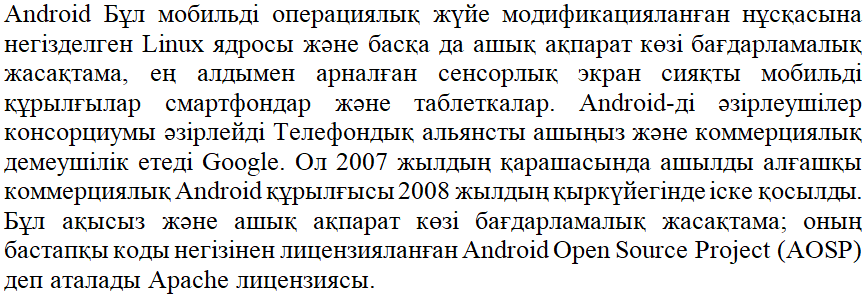 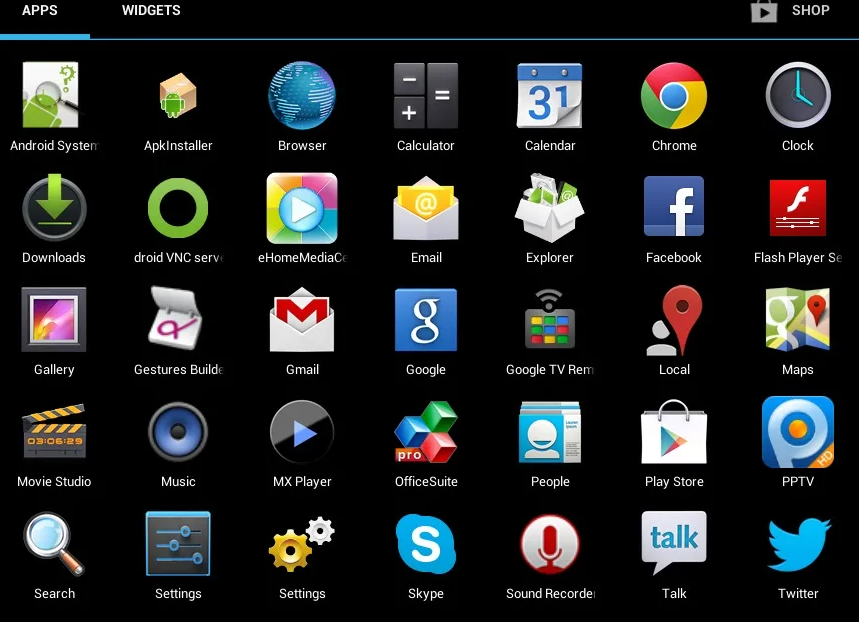 Видео көрсету
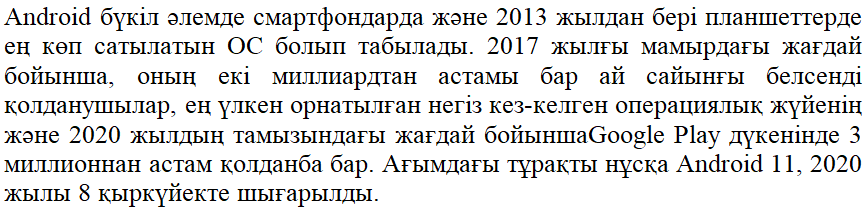 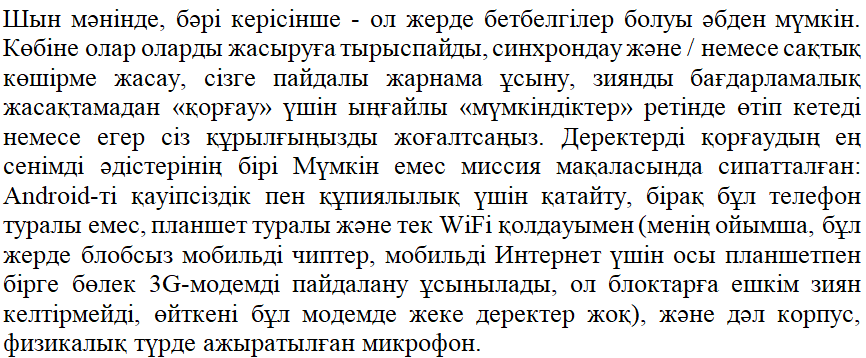 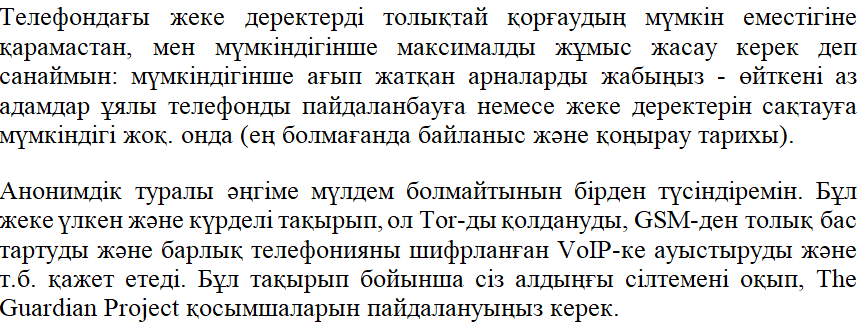 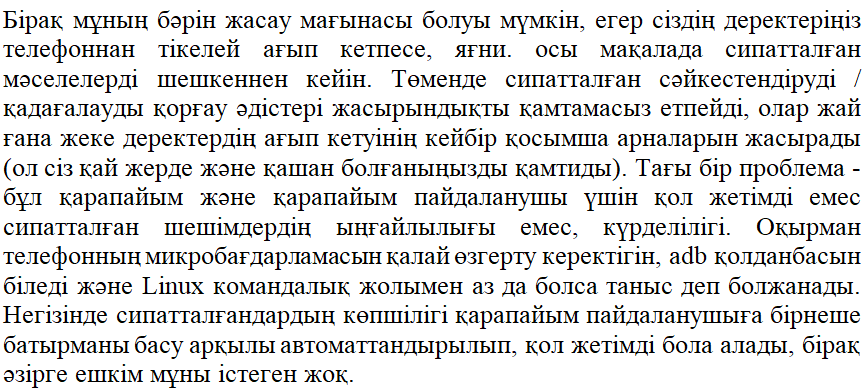 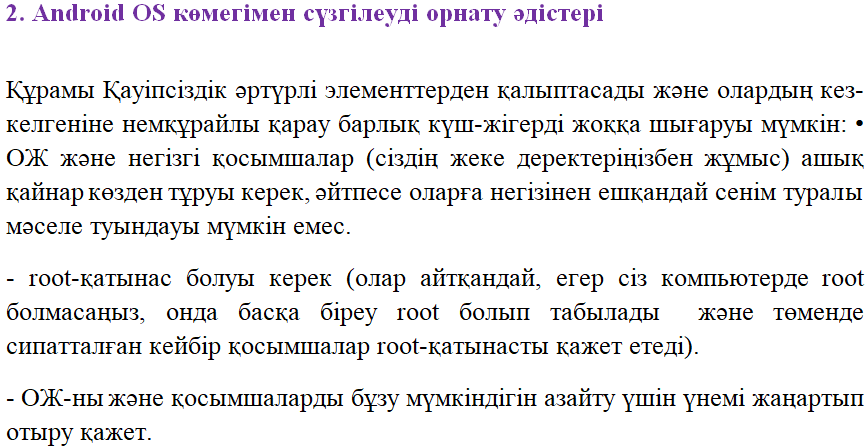 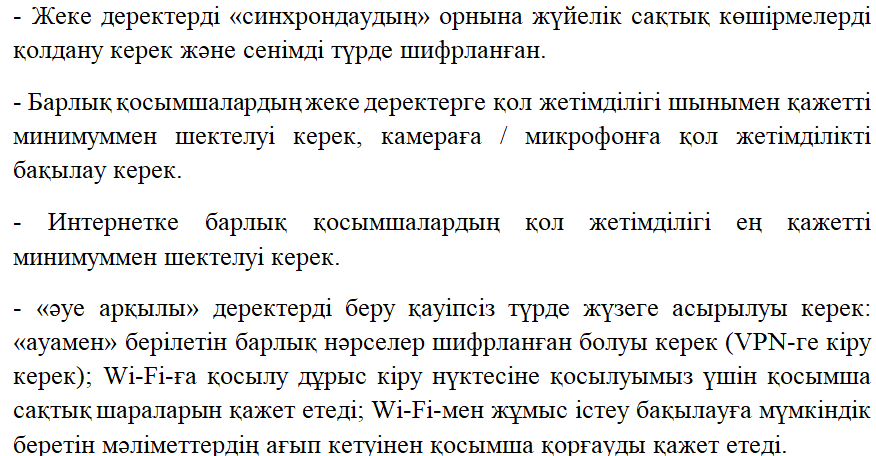 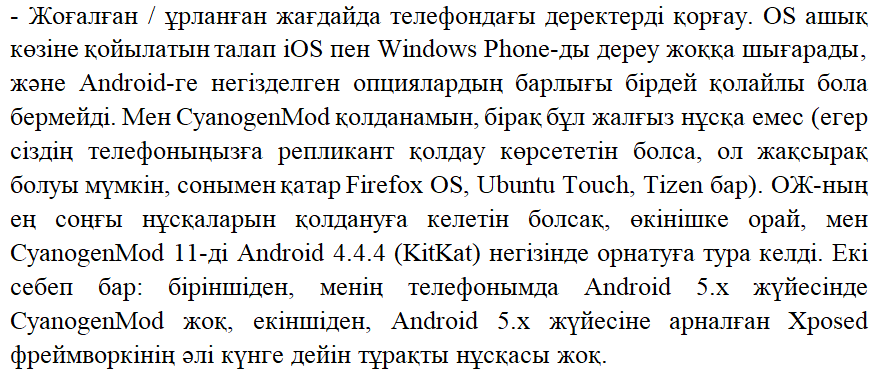 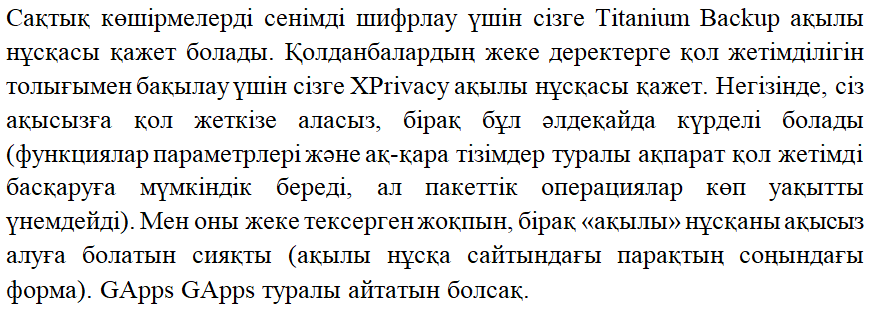 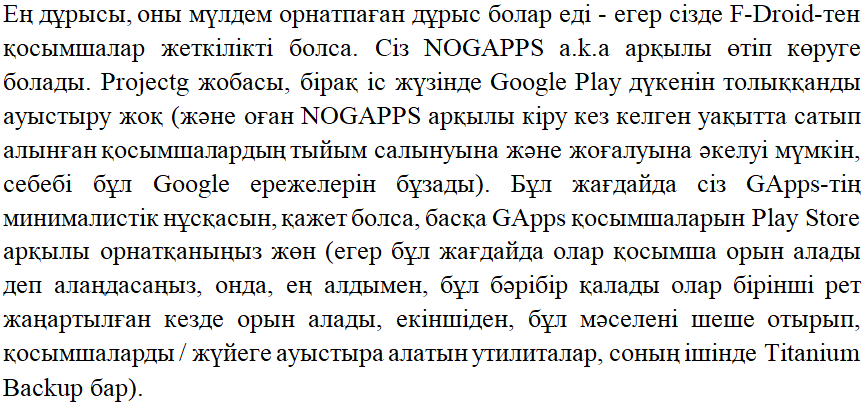 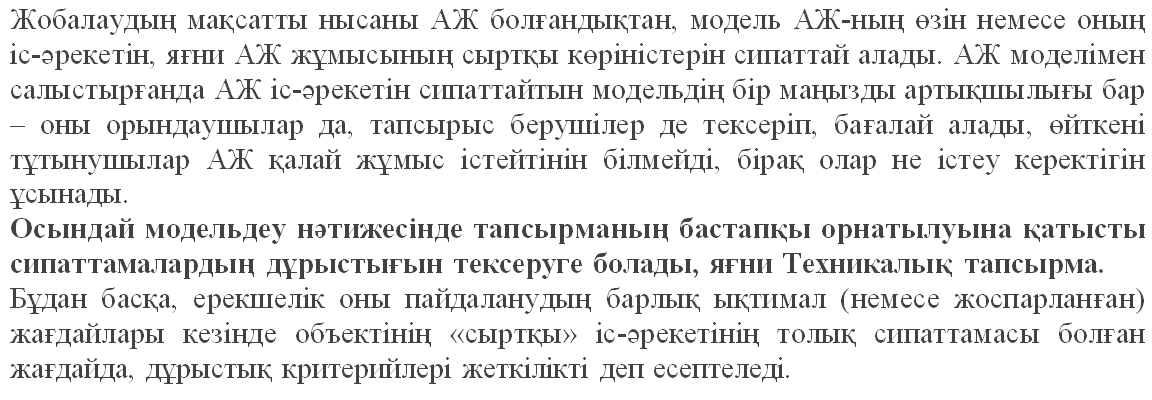 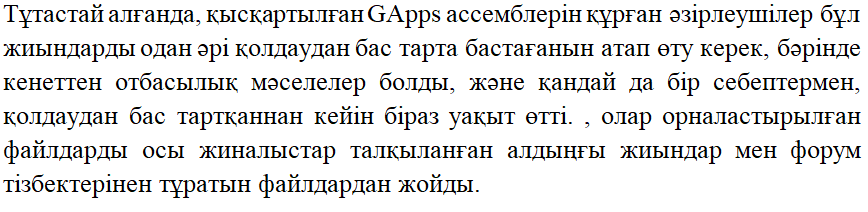 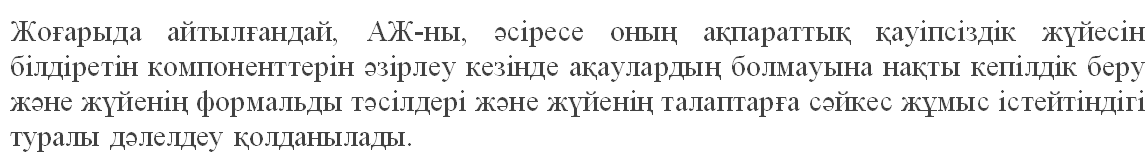 Видео көрсету
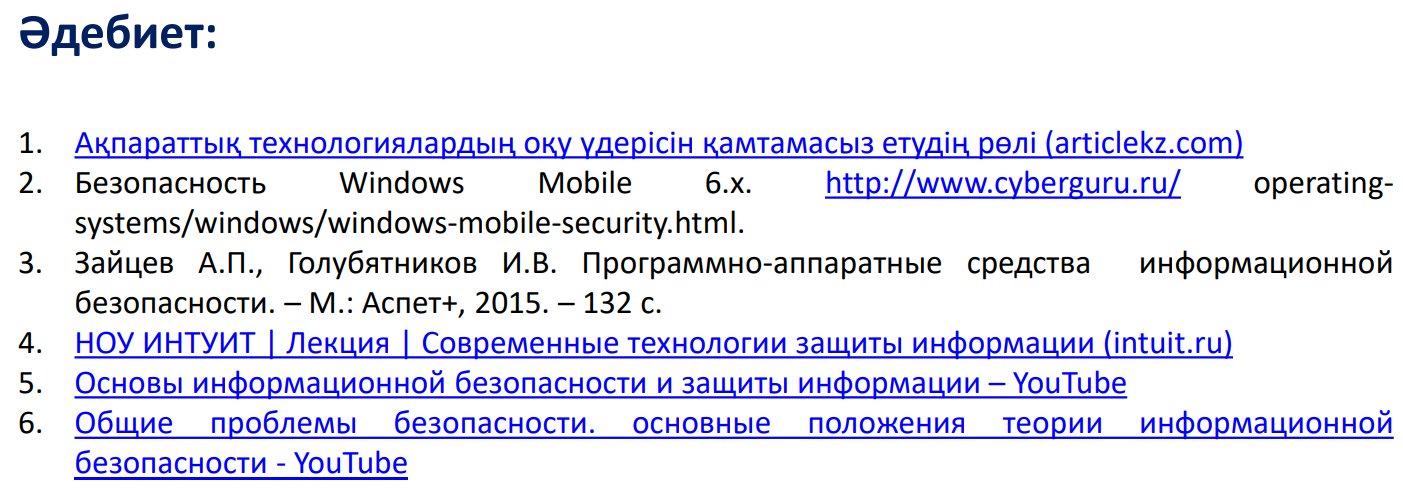